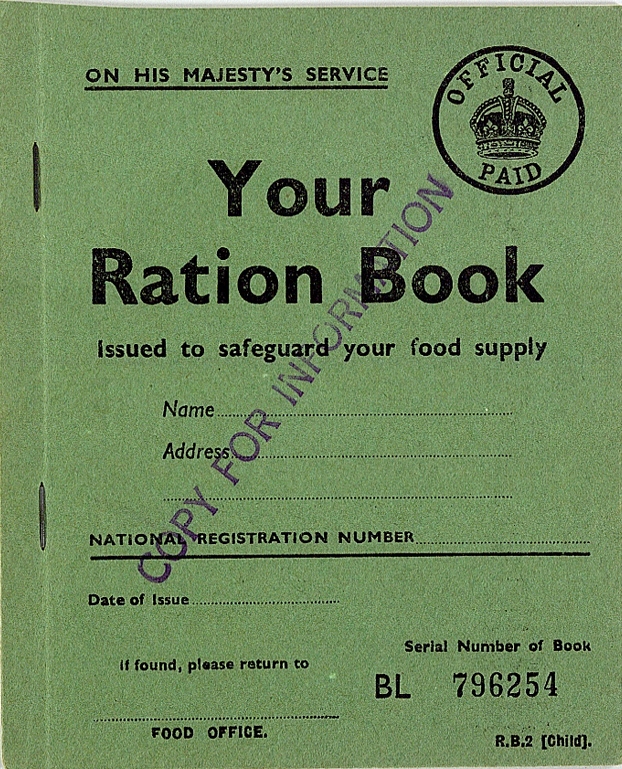 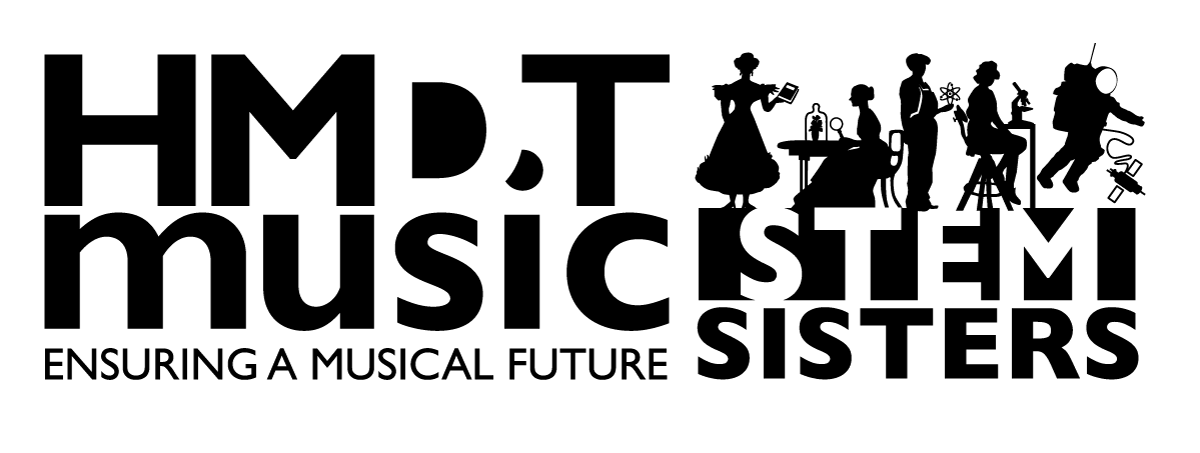 Elsie Widdowson
Higher or Lower?
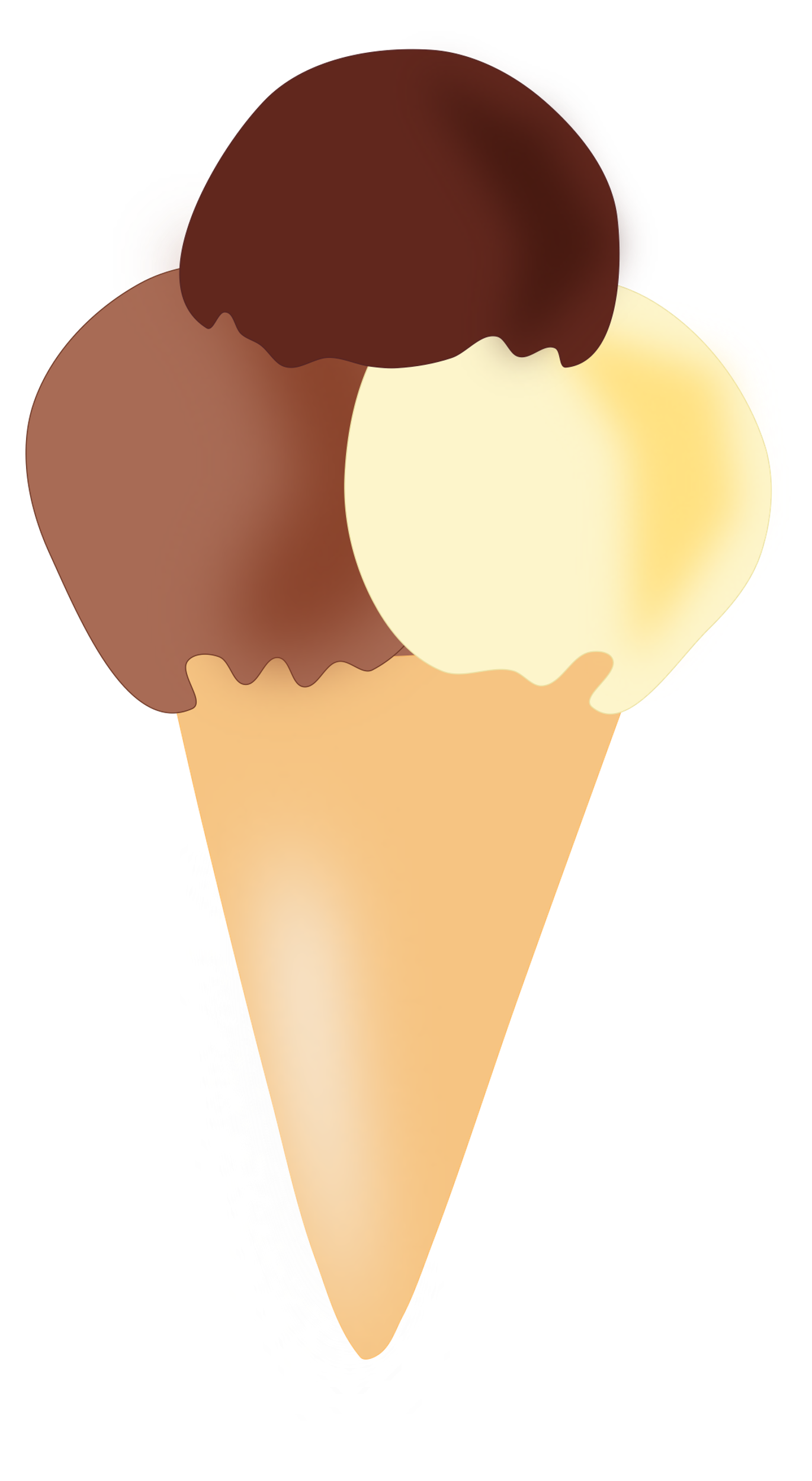 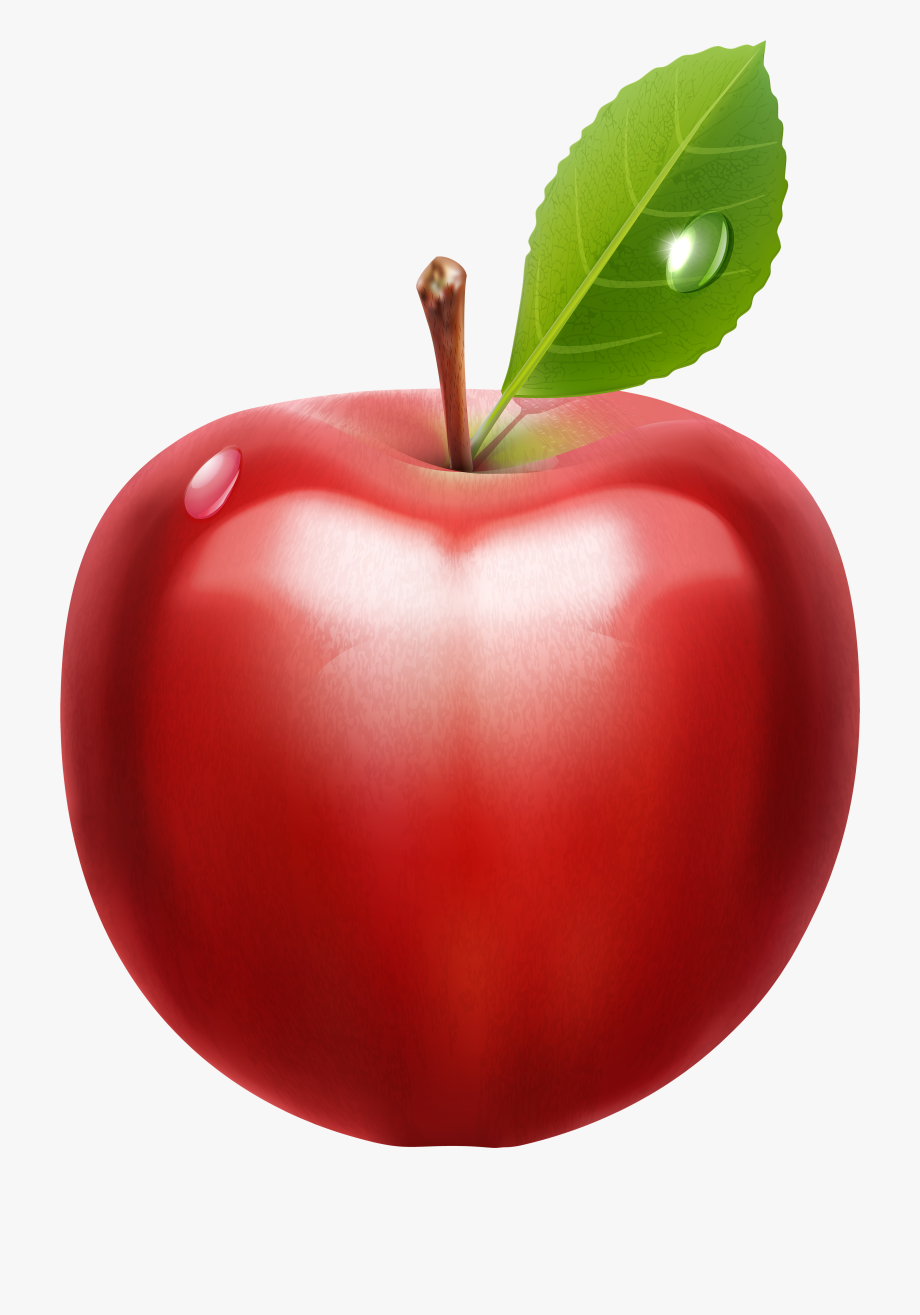 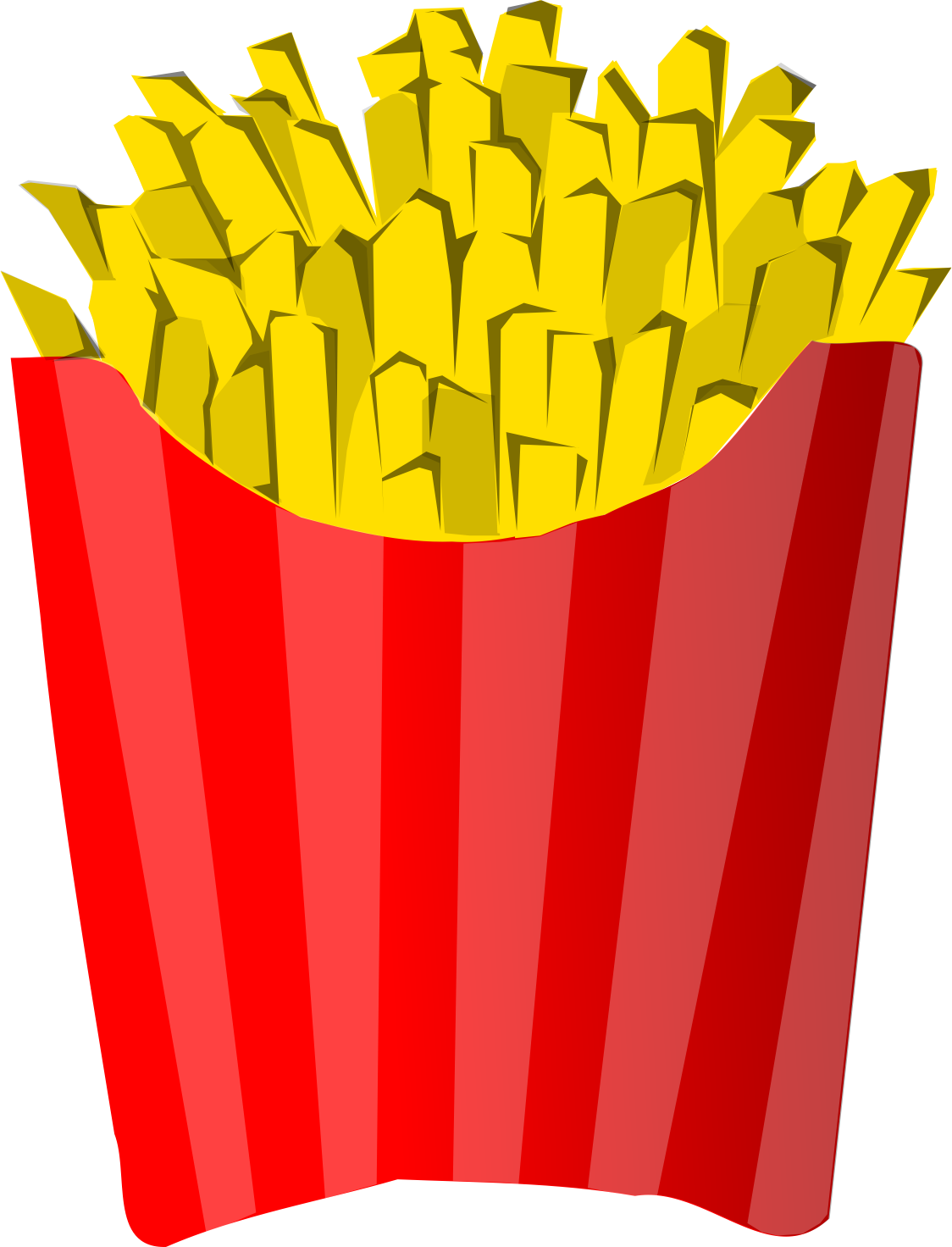 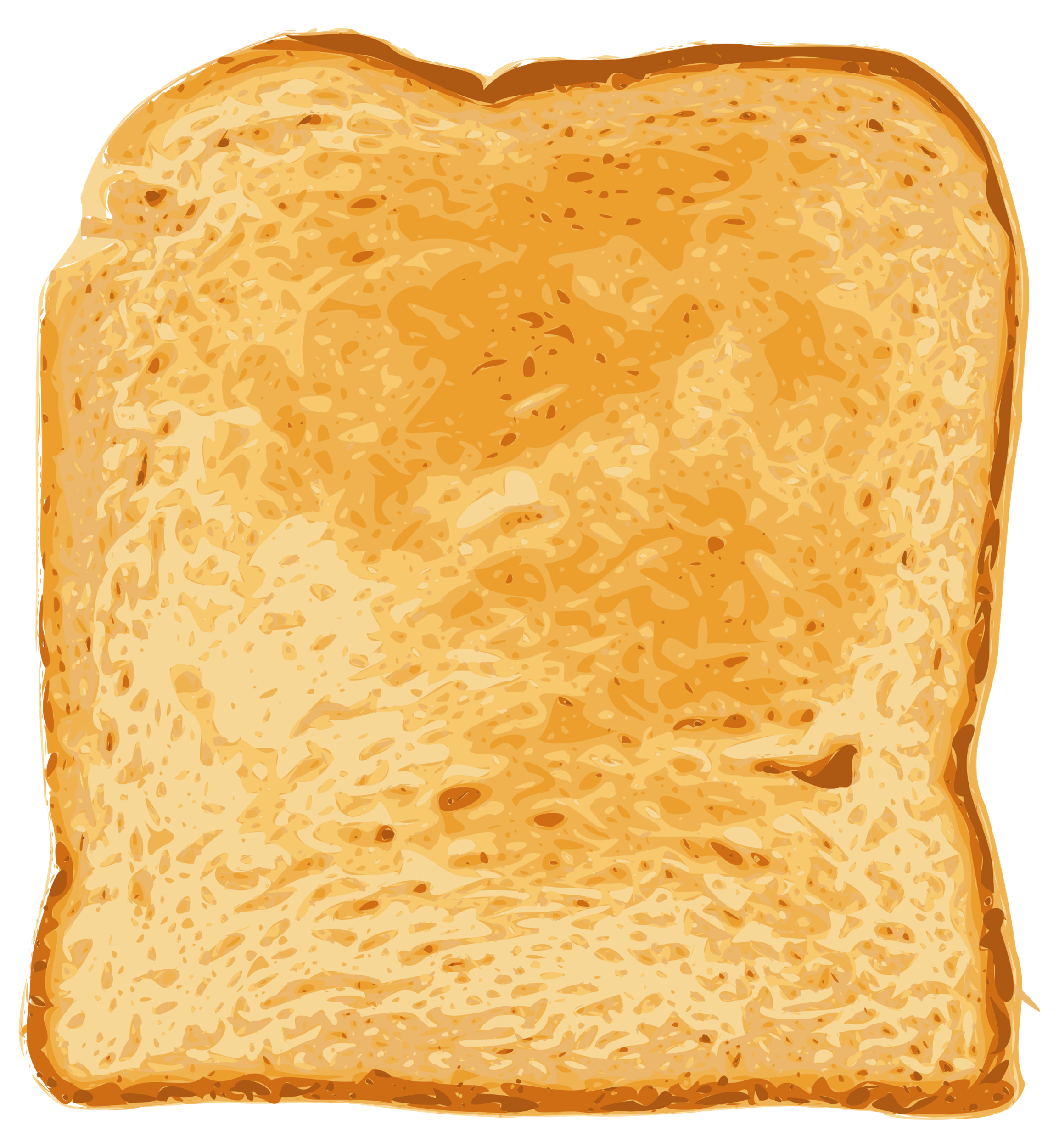 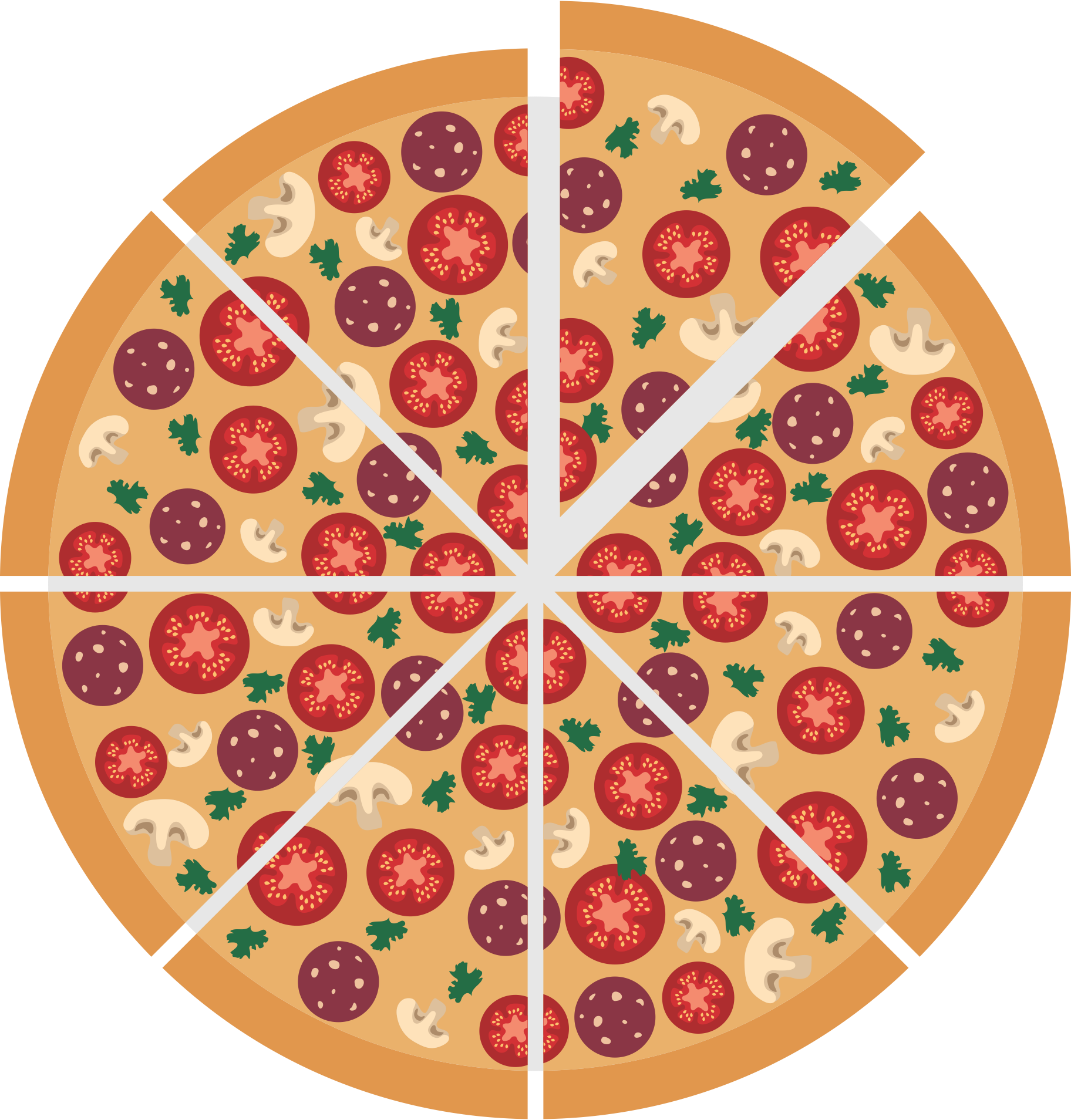 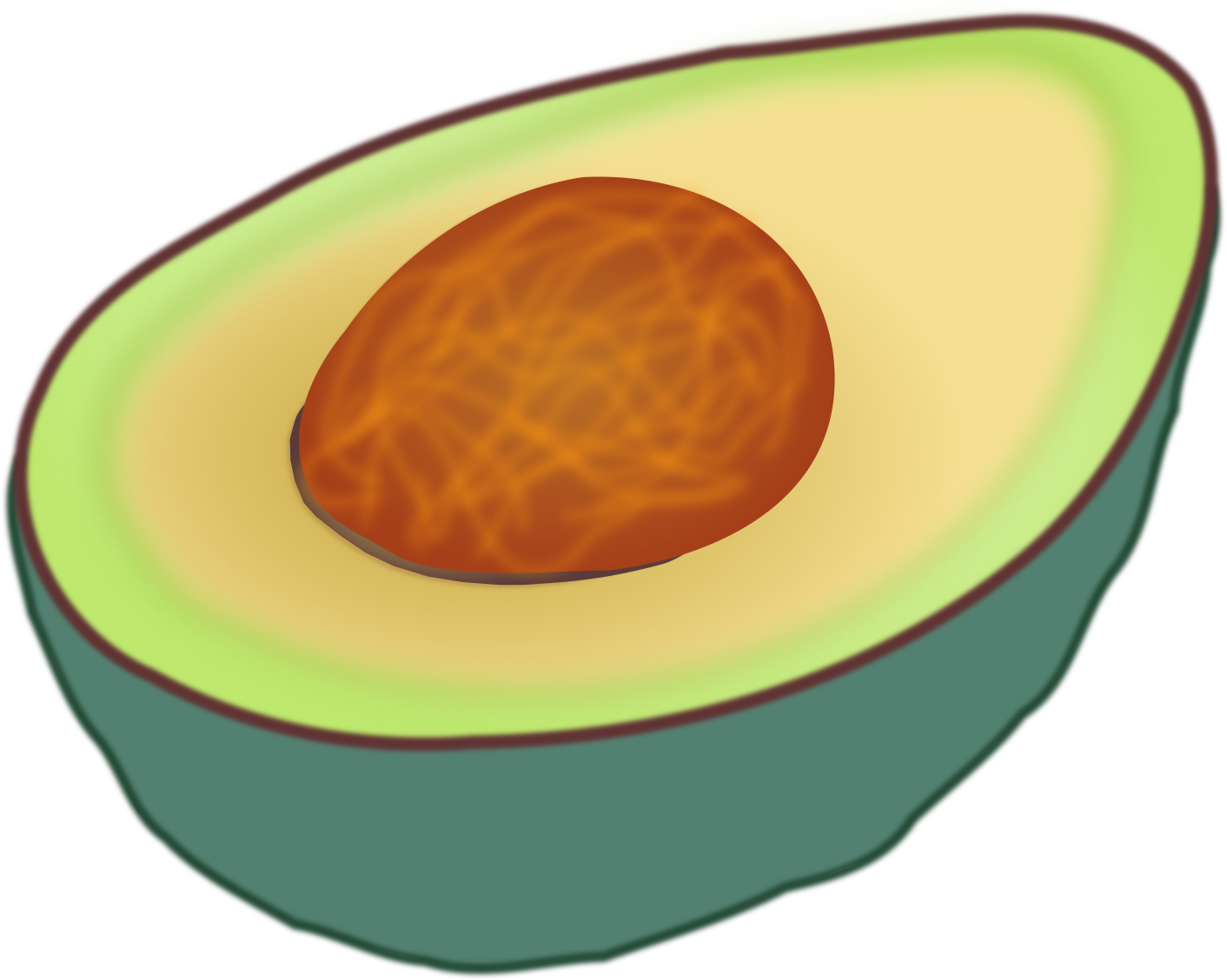 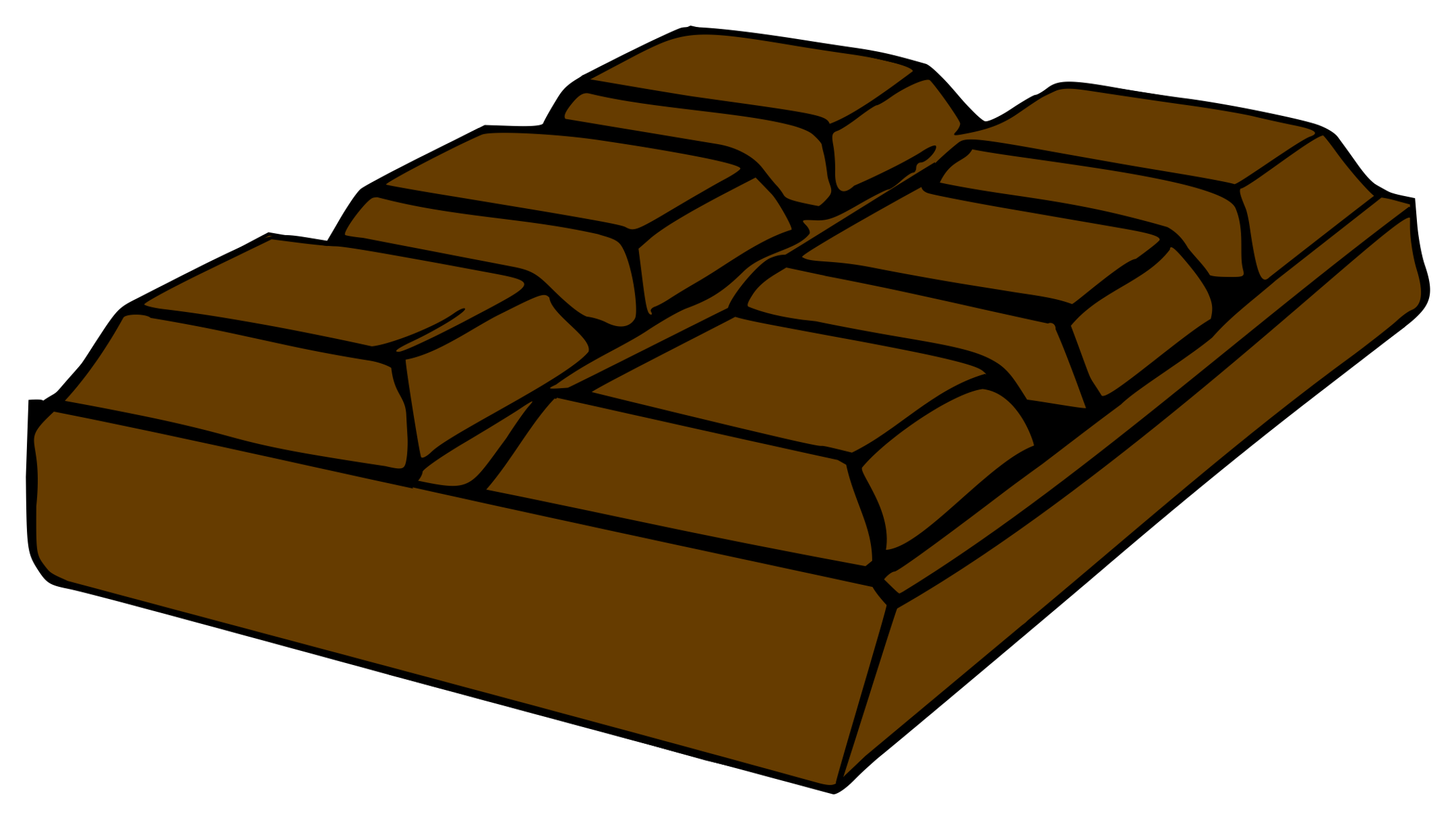 There are 49 kcal in 100g of apple.
There are 290 kcal in 100g of pepperoni  pizza.
There are 312 kcal in 100g of Mcdonalds fries.
There are  530 kcal in 100g of chocolate.
There are 300 kcal in 100g of ice cream.
There are 293 kcal in 100g of toast.
There are 160 kcal in 100g of avocado.
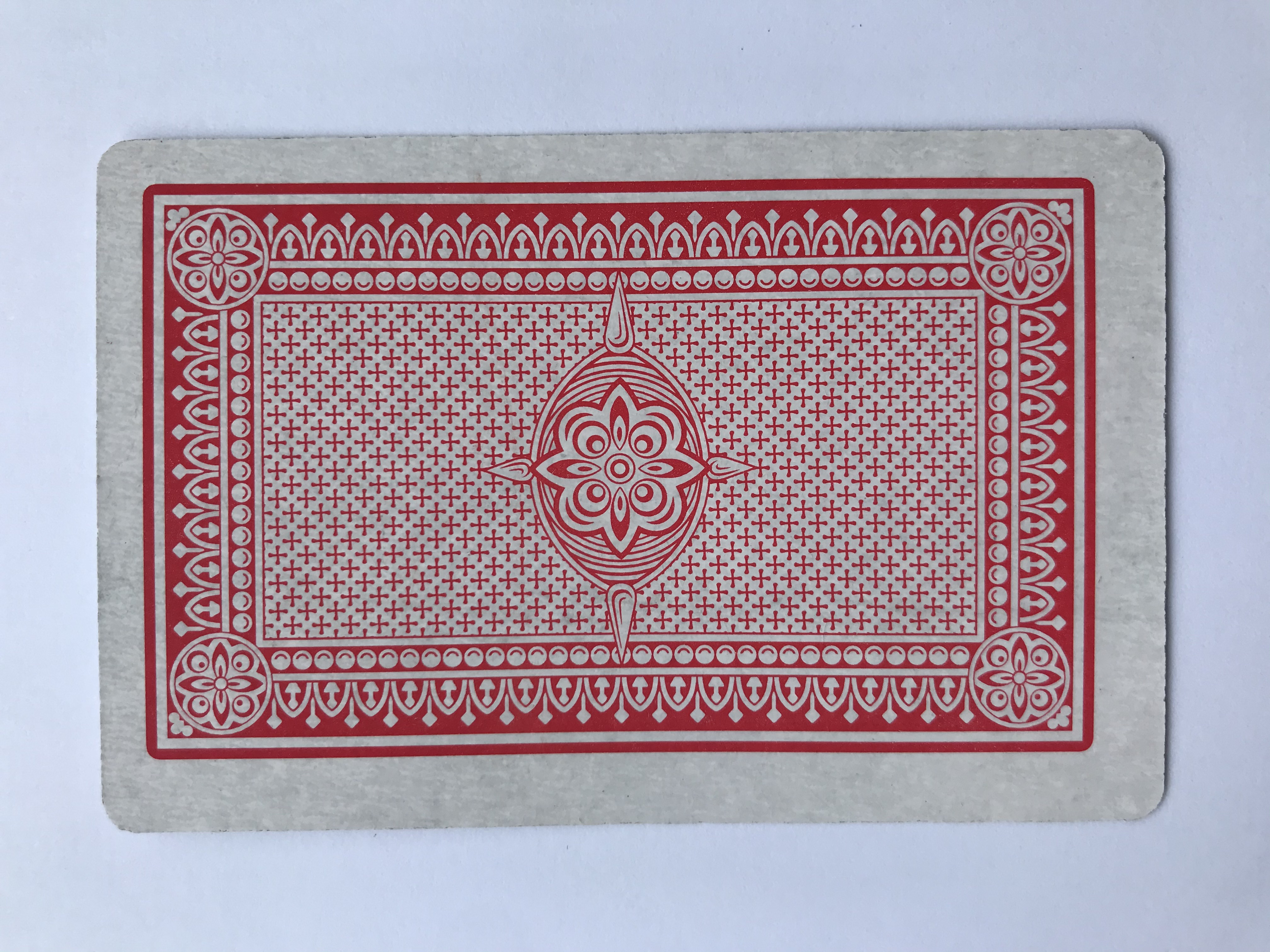 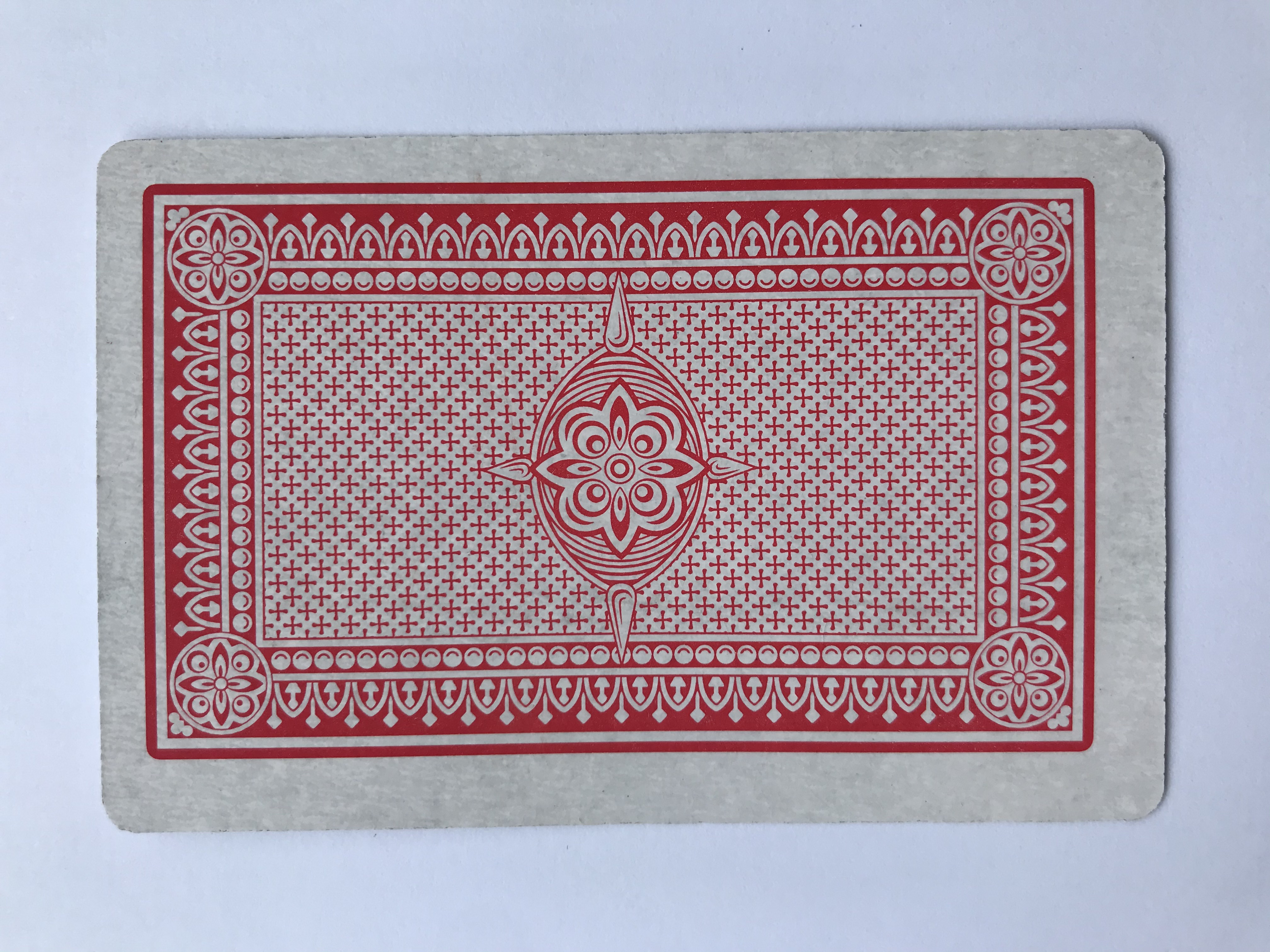 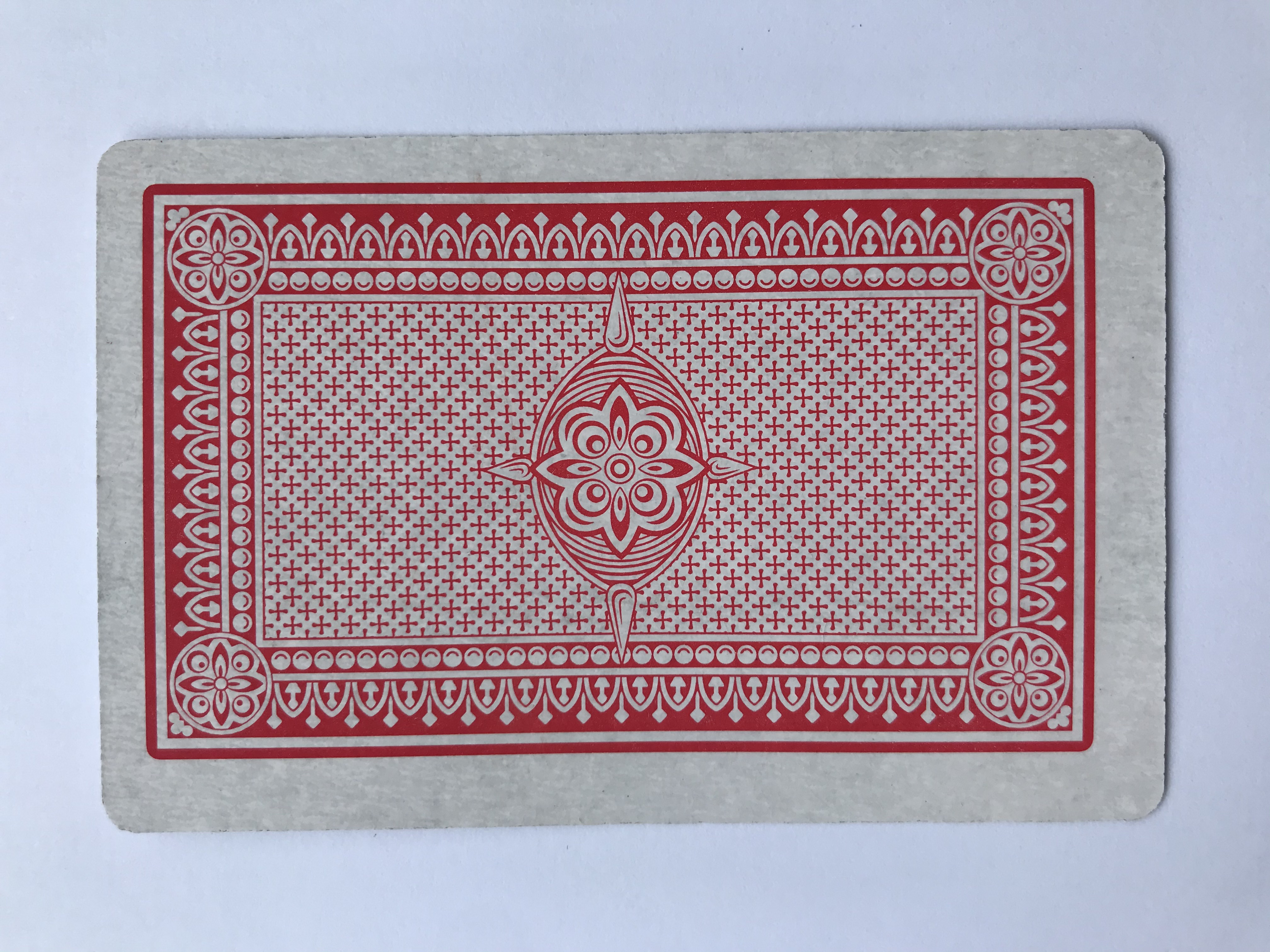 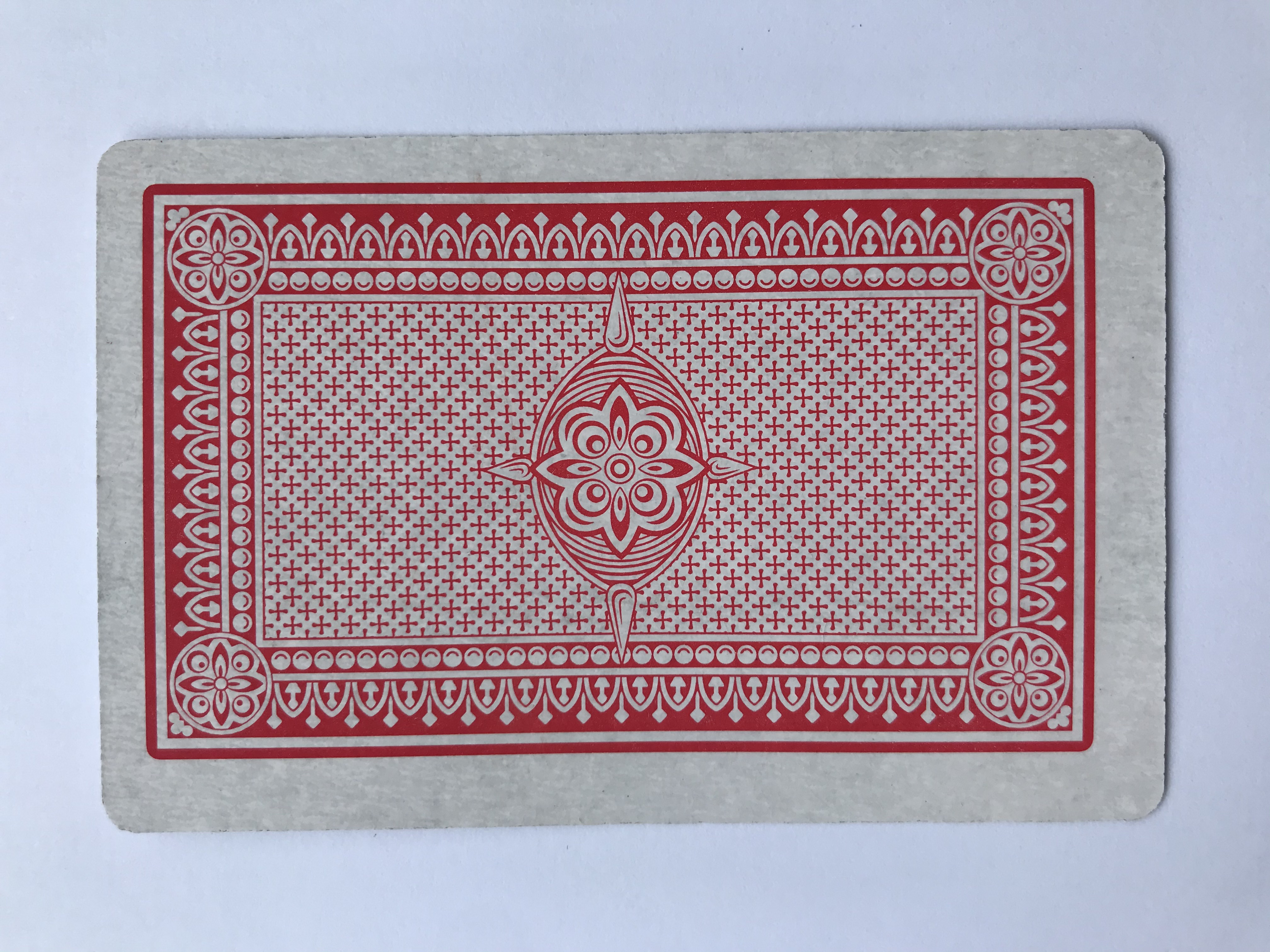 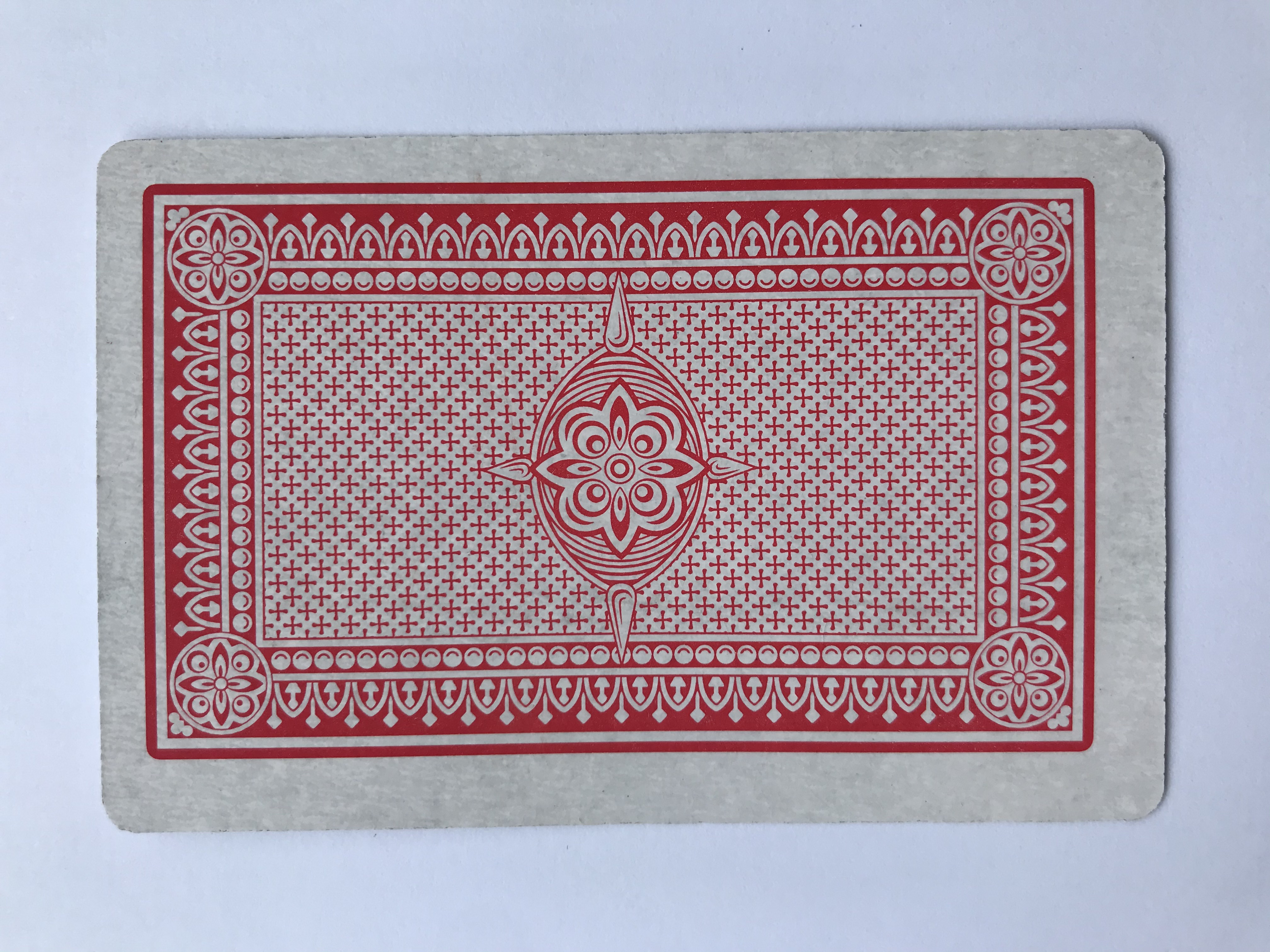 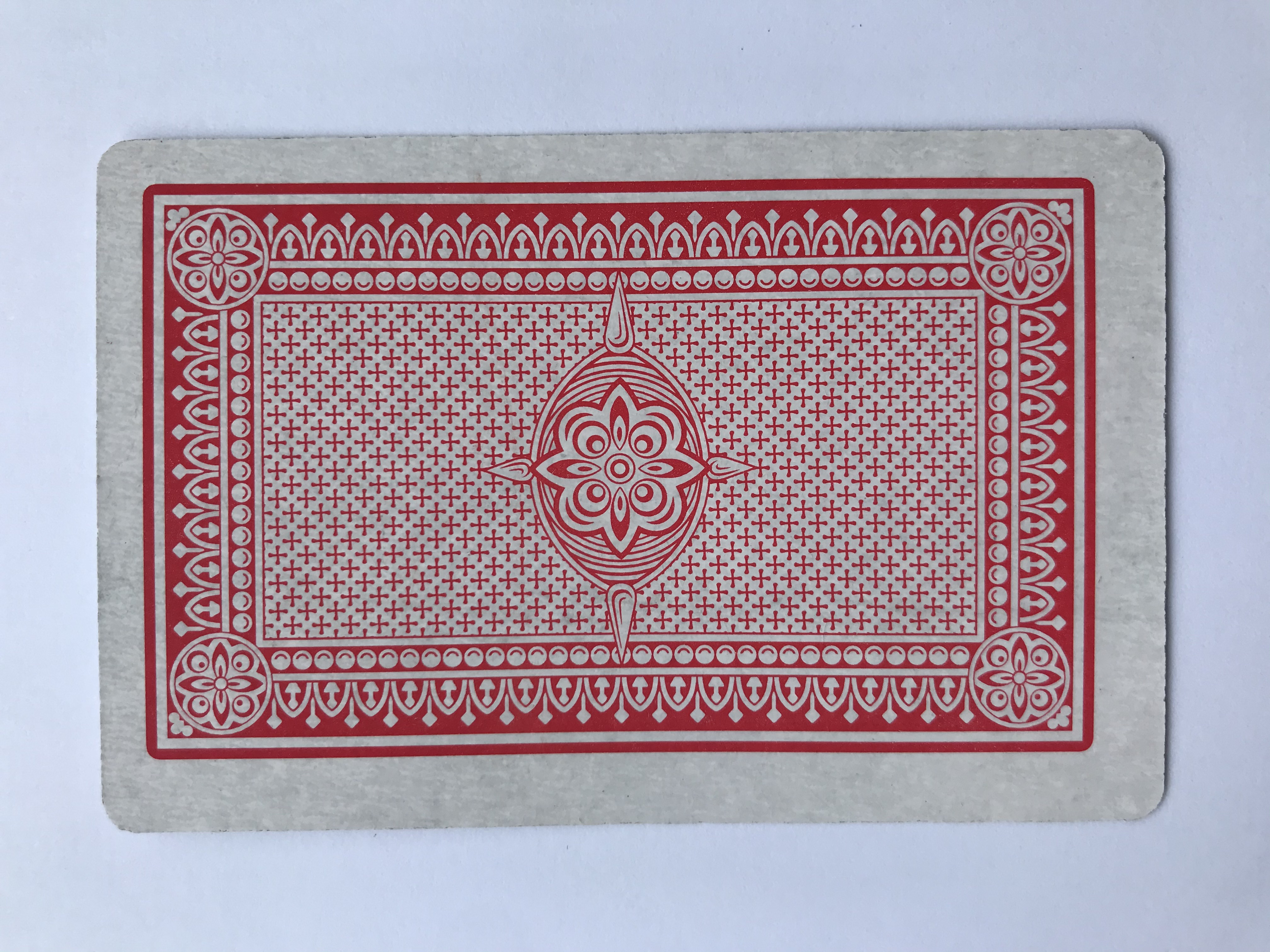 Do you think 100g of  pizza will have more calories than 100g of apple? 
Point your arrow upwards to vote for higher. Point it downwards for lower. 
Get it wrong and you are out. Can you stay in until the end of the game?
Slide 1
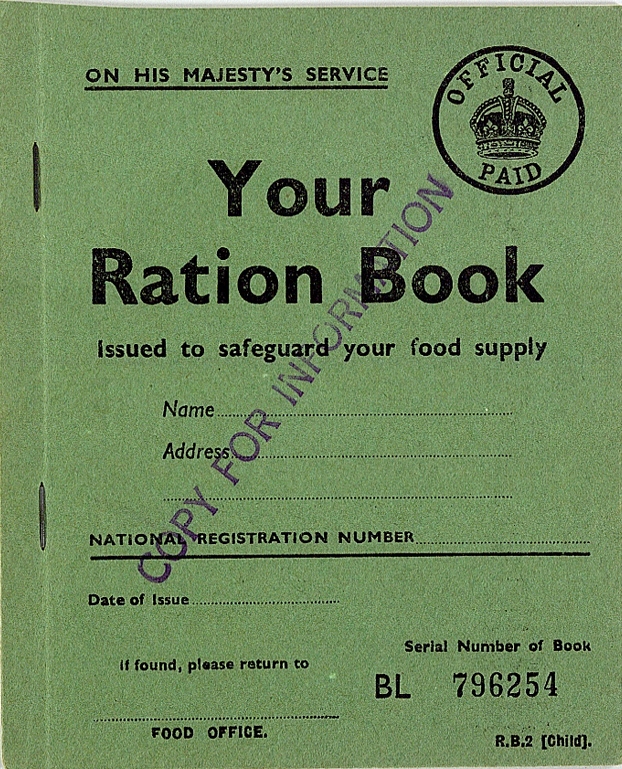 Making Pancakes
Recipe for 6 pancakes
3 ½ oz plain flour
2 large eggs
½ pint of milk
1 tbsp butter, for frying
The juice of half a lemon, to serve (optional)
caster sugar, to serve (optional)
You want to make pancakes but you only get one egg a week.
You need to halve the recipe.
Rewrite the recipe for 1 egg .
How many pancakes will it make?
Slide 2
Did you figure it out?
Recipe for 3 pancakes
1 3/4 oz plain flour
1 large eggs
¼  pint of milk
½ tbsp butter, for frying
The juice of quarter of a lemon, to serve (optional)
caster sugar, to serve (optional)
Slide 3
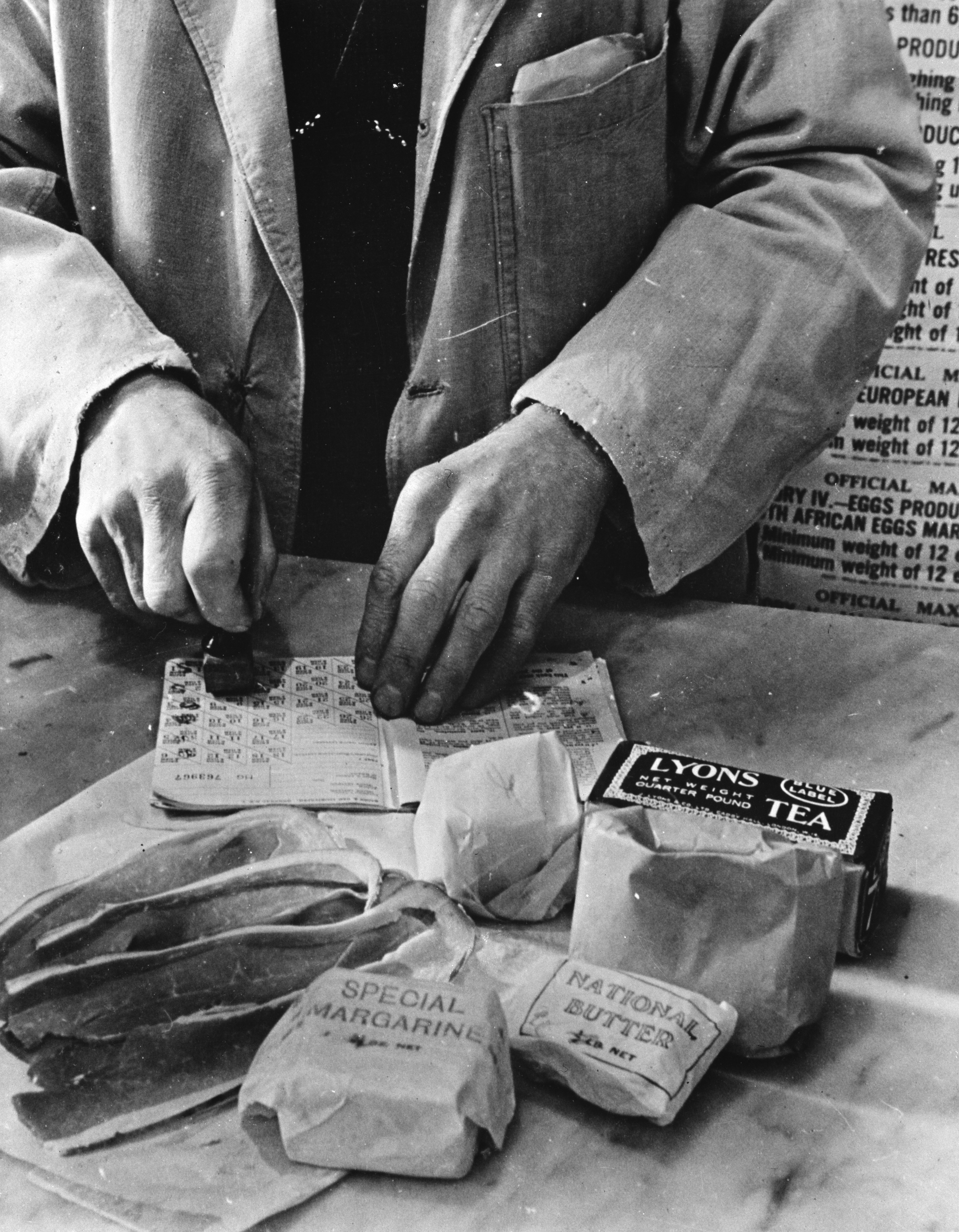 Rations
butter 2oz a week
margarine 4oz a week
milk 3 pints
sugar 8oz
jam 2oz
1 fresh egg
Making a cake
This is the recipe for a Victoria Sponge Cake which makes 10 slices.
Ingredients

7oz caster sugar
7oz softened butter
4 eggs, beaten
7oz self-raising flour
1 tsp baking powder
2 tbsp milk


For the filling
3 ½ oz softened butter
5oz icing sugar, sifted
drop vanilla extract (optional)
half a jar of strawberry jam 
icing sugar, to decorate.
Which ingredients do you have enough of?
Which ingredients are you missing? Can you substitute them?
How much of a cake could you bake? Rewrite the recipe for this smaller cake.
Slide 4
Did you figure it out?  You only have 1 egg…
Ingredients

1 ¾ oz caster sugar
1 ¾ softened butter
1 egg, beaten
1 ¾ oz self-raising flour
¼ tsp baking powder
½  tbsp milk
For the filling
7/8 oz softened butter
1 ¼  oz  sugar (substituted)
drop vanilla extract (optional)
1/8  a jar of strawberry jam (You might have to spread what you have thinly!)
Slide 5
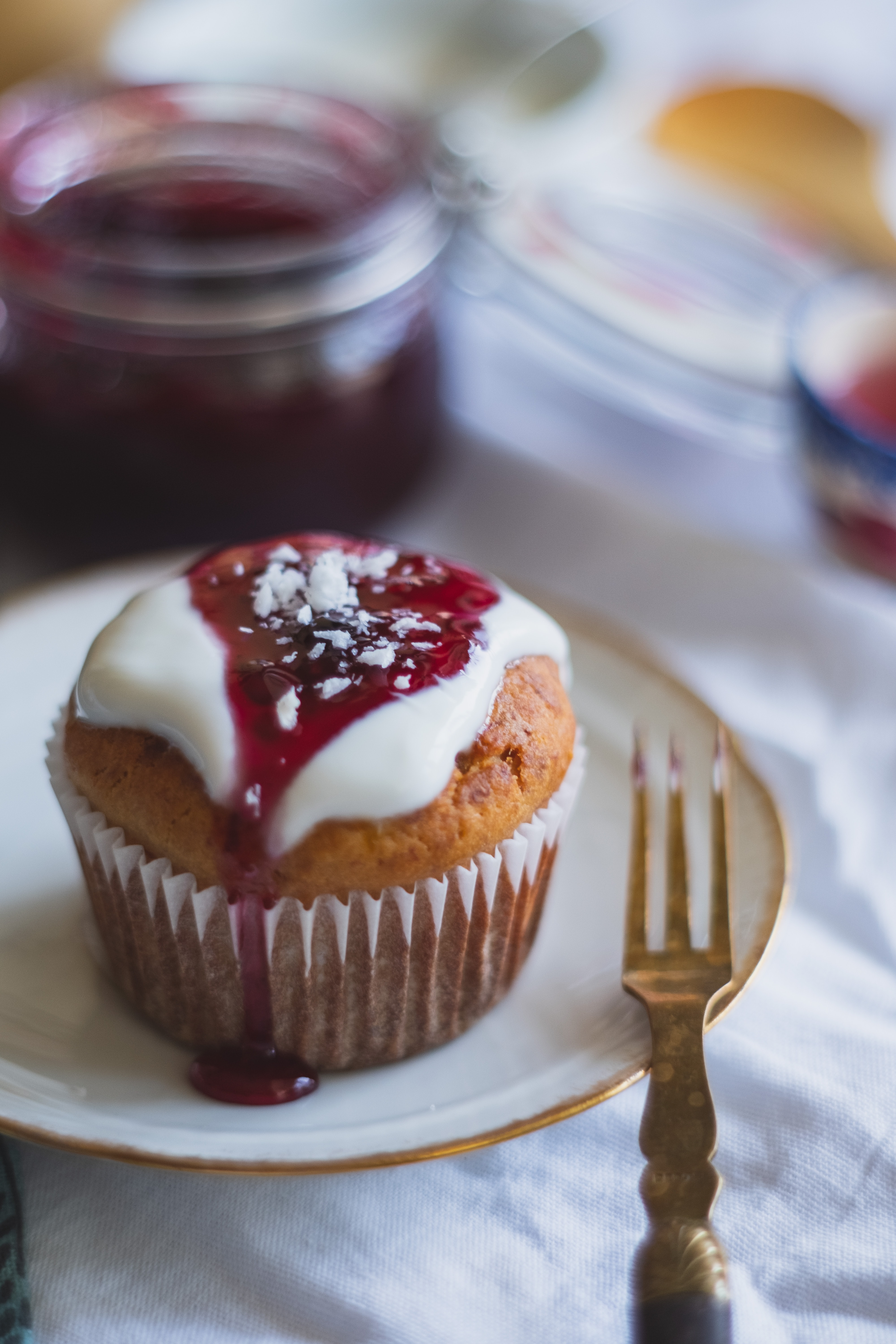 Calculate the calories
There are 366 kcal in 6 pancakes. How many kcal per pancake?

There are 5580 kcal in the Victoria sponge. How many kcal in each slice?
How many kcal in your 1 egg cake?
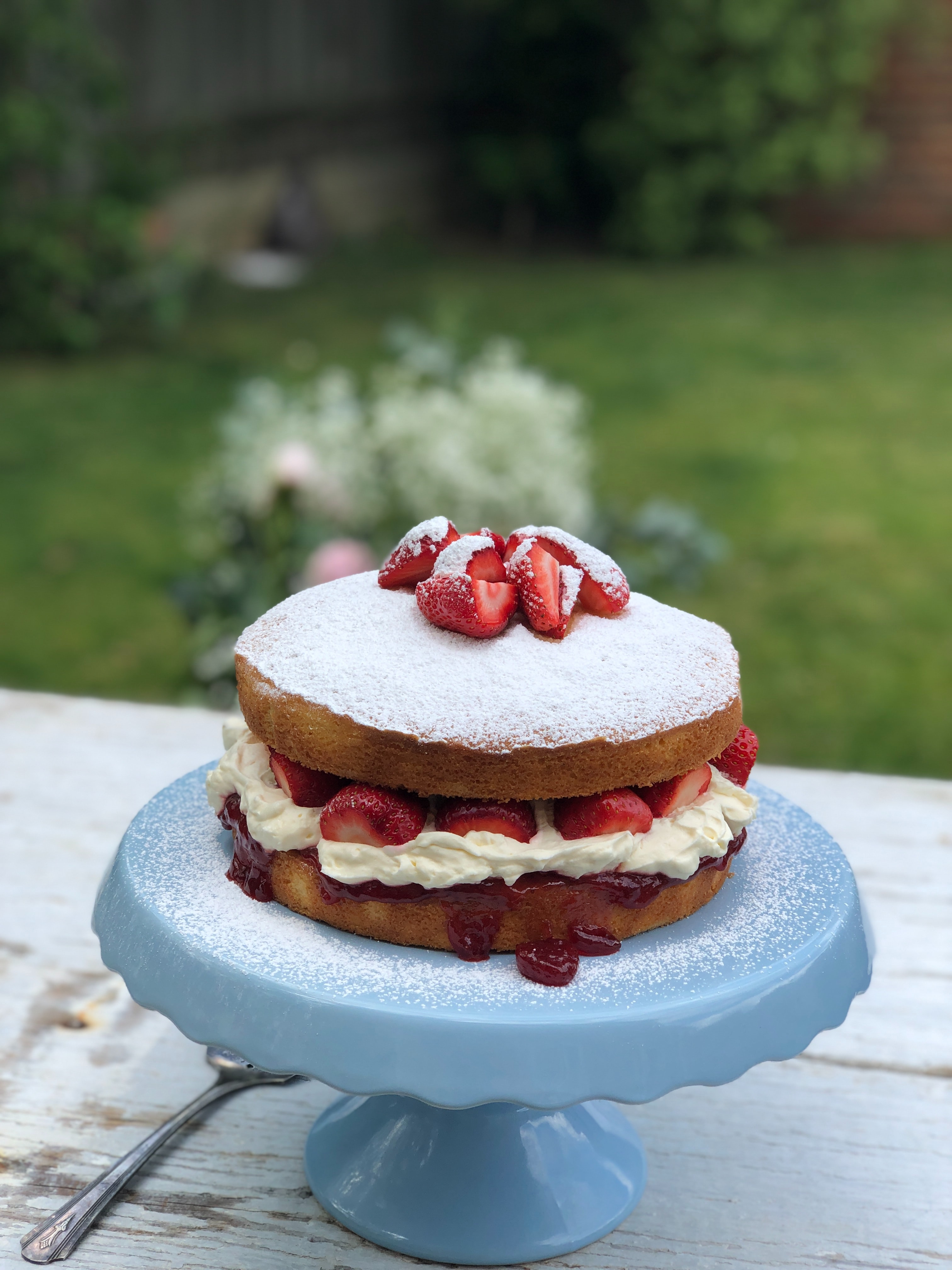 Slide 6
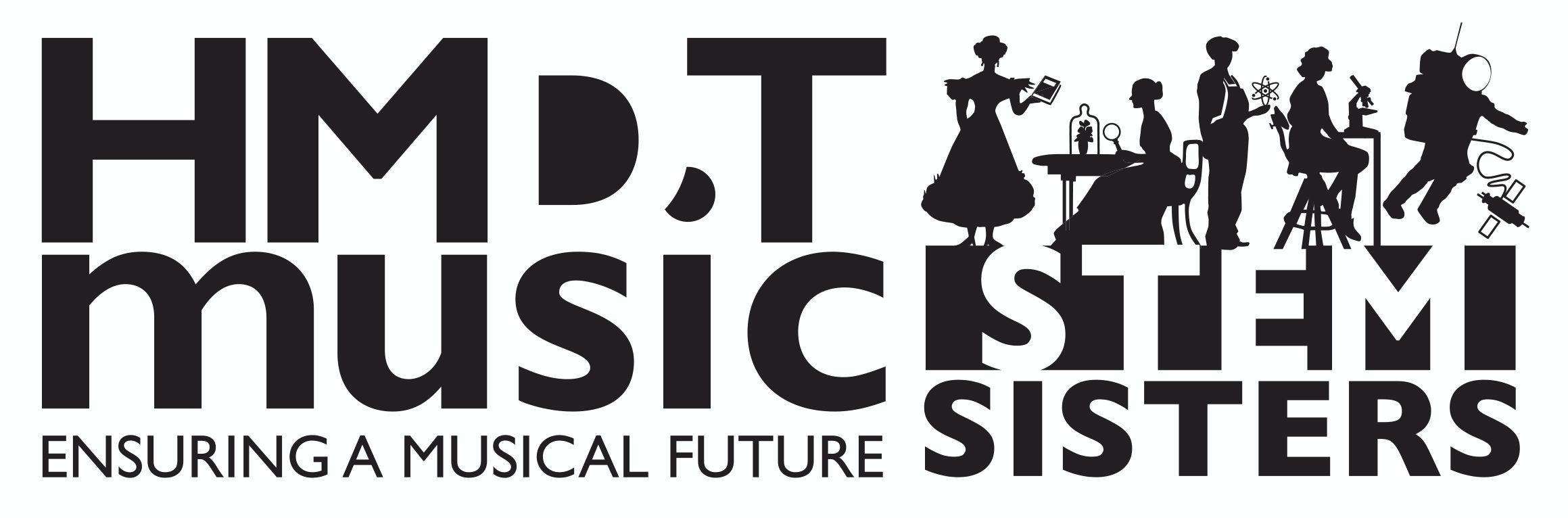 Photo credits:Clip-art – pubicdomainvectors.orgPhoto of card – Jules PottleRation book and rations – public domain – WikipediaCakes  - Unsplash
© HMDT Music 2020